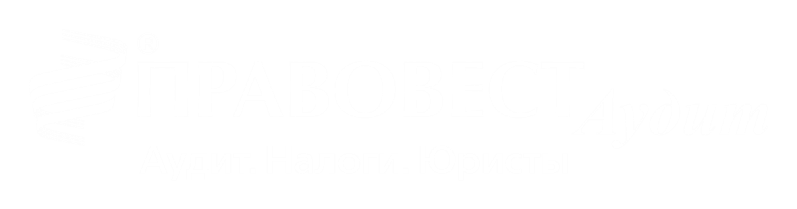 Тематическая встреча
Москва,1-й Щипковский пер., 20 
8 (495) 231-23-21
www.pravovest-audit.ru
19 апреля 2019 года
ЭКСПЕРТНАЯ ГОСТИНАЯ
28 ноября 2019 года
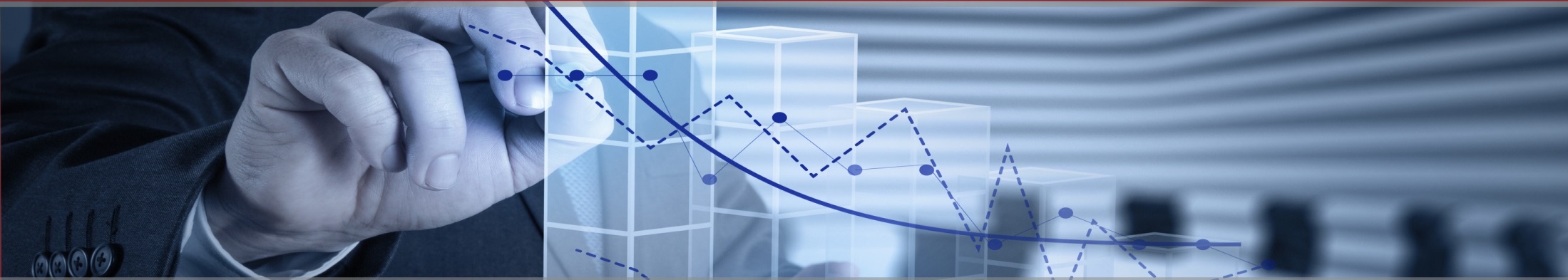 Налоговый контроль 2020: важное для бизнеса
Новые правила взыскания недоимки, пеней, штрафов
С 1 апреля 2020 года

► компании и ИП не будут получать требования на уплату недоимок, если сумма долгов по налогам, взносам, пеням и штрафам не превышает 3 000 руб. (абз.1 п.1 ст.70 НК РФ). 
Не будет блокировки счетов, пока долг не дорастет до указанного размера.

► если в течение 3 лет с момента истечения самого раннего требования сумма недоимки превысит 3 000 рублей, инспекция в течение 2 месяцев вынесет решение о взыскании недоимки. 
В случаях, когда задолженность по налогам (взносам, пеням и штрафам) не достигла 3 000 руб. в течение 3 лет с даты исполнения первого требования, инспекция примет решение о взыскании долга в течение 2 месяцев со дня истечения 3-летнего срока (абз. 4 п. 3 ст. 46 НК РФ).
Информирование о недоимке, задолженности по пеням и штрафам
С 01.04.2020 года инспекция вправе информировать плательщиков и налоговых агентов о недоимке или задолженности по пеням, штрафам:

 -с помощью СМС-сообщений
такую «напоминалку» будут направлять не чаще 1 раза в квартал и при условии, что налогоплательщик даст письменное согласие

-посредством электронной почты 

-иными способами, не противоречащими законодательству.
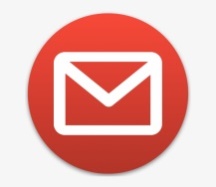 Долг более 1 000 000 руб. - готовь документы и жди гостей в погонах!
При наличии налогового долга инспекция вправе вынести решение о взыскании недоимки (ст. 46 НК РФ)

С 01.04.2020 года, если такое решение не будет исполнено в течение 10 рабочих дней со дня его принятия, а сумма долга превышает 1 000 000 руб. у инспекторов появятся дополнительные права (п. 6 ст. 6.1 п. 1 ст. 92, п. 2.1 ст. 93.1 НК РФ):

► требовать представления документов (информации) об имуществе, имущественных правах и обязательствах у организации-должника или ИП. Если должник сам своевременно ничего не представит, инспекция «переключится» на третьих лиц и запросит у них нужную информацию.
► производить осмотр территорий, помещений, документов и предметов организации-должника не более 1 раза по одному решению о взыскании долга.
 Но это возможно только при наличии согласия на осмотр организации.
Особенности ЗАЧЕТА переплаты в счет налога другого вида
С 1 октября 2020 года

Правило о зачете переплаты по налогу только в счет налога того же вида знают все (п.1 ст.78 НК РФ) отменят!

Сейчас: переплатой по налогу на прибыль (федерального налога) можно закрыть недоимку, зачесть ее в счет предстоящих платежей только по федеральному налогу (например, по налогу на прибыль или НДС.

C 01.10.2020 года переплату можно будет зачесть в счет любой недоимки и предстоящих платежей независимо от вида налога!
Особенности ВОЗВРАТА излишне уплаченного/взысканного налога
Пока наличие недоимки по другим видам налога для возврата не помеха. Инспекция должна зачесть переплату в счет недоимки по налогам того же вида, соответствующим пеням, штрафам и вернуть оставшуюся часть излишне уплаченного налога (п. 6 ст. 78 НК РФ). 
С 01.10.2020 года вернуть переплату можно только при отсутствии недоимки по любым видам налогов, а также пеням и штрафам.

Сейчас излишне взысканная инспекцией сумма налога возвращается только при отсутствии недоимки по налогам того же вида (п. 1 ст. 79 НК РФ). 
С 01.10.2020 года возврат излишне взысканной суммы налога запрещен при наличии налоговой задолженности по налогам любого вида (федеральный, региональный, местный).
Новая обязанность для компаний-плательщиков
транспортного и земельного налогов
С 01.01.2020 года отменяют обязанность по представлению деклараций по транспортному и земельному налогу. 
Организации в последний раз представят их в инспекции за 2019 год.  
Налоговые органы сами будут рассчитывать налоги и высылать сообщения о начисленном и подлежащем уплате налоге.

С 2021 года появиться новая обязанность для организаций. 
Если у компании есть транспорт, земля, но от налогового органа не получено сообщение о необходимости уплатить налоги - компания будет обязана уведомить инспекцию о наличии у неё объектов налогообложения и представить копии документов, которые подтверждают регистрацию транспорта, права на земельный участок. 
Исключения: налогоплательщик направлял в налоговый орган заявление о предоставлении налоговой льготы.
Сообщать о наличии объектов надо только 1 раз - до 31 декабря года, следующего за истекшим налоговым периодом.
Ответственность: за неисполнение указанной обязанности грозит штраф в размере 20% от неуплаченной суммы налога.
Тренды налоговых проверок
● Большая роль отводится предпроверочному анализу
 ● Формализм и одновременно свободное толкование норм закона
 ● Активное использование терминов, не закрепленных на уровне налогового законодательства («налоговая схема, «дробление бизнеса», «проблемный контрагент» и пр.)
 ● Большие возможности при взыскании налоговых долгов
 ● Колоссальные суммы доначислений, приводящие к банкротству
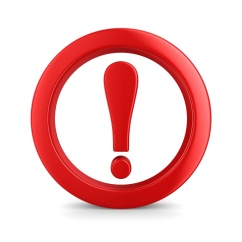 ТОП-3 налоговых проблем - какие пути решения?
1. План проверок выездного контроля

2. Нарушение сроков проверок

3. «Проблемные» контрагенты
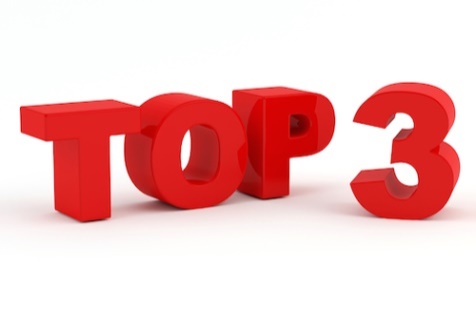 Что под особым вниманием?
Условия обоснованной налоговой выгоды  (ст. 54.1 НК РФ)
Для учета расходов или применения вычетов важно соблюдать следующие условия:
Не допускать искажений учета и отчетности, уменьшающих налоговую базу (УМЫСЕЛ)
Целью сделки не должна быть неуплата и (или) зачет (возврат) сумм налога (ДЕЛОВАЯ ЦЕЛЬ и ЭКОНОМИЧЕСКАЯ СУТЬ)
Сделка должна исполняться лицом, с которым заключен договор или лицом, которому обязательство передано по договору или закону (РЕАЛЬНОСТЬ)
ТОП-3 налоговых рисков компаний
1. Умышленная неуплата налогов 
2. Сторона договора
3. Деловая цель сделок
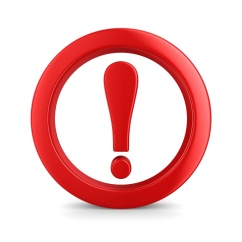 УМЫСЕЛ
Умышленные действия самого налогоплательщика, выражающиеся в сознательном искажении сведений о фактах хозяйственной жизни (совокупности таких фактов), об объектах налогообложения, подлежащих отражению в налоговом и (или) бухгалтерском учете либо налоговой отчетности налогоплательщика в целях уменьшения налогоплательщиком налоговой базы и (или) суммы подлежащего уплате налога
УМЫСЕЛ
Субъективная сторона налогового правонарушения, ответственность за которое предусмотрена ст. 122 НК РФ, может выражаться как в форме неосторожности (пункт 1 статьи 122 НК РФ), так и в форме умысла (пункт 3 статьи 122 НК РФ). 

П. 3 ст. 110 НК РФ налоговое правонарушение признается совершенным по неосторожности, если лицо, его совершившее, не осознавало противоправного характера своих действий (бездействия) либо вредного характера последствий, возникших вследствие этих действий (бездействия), хотя должно было и могло это осознавать. 

П. 2 ст. 110 НК РФ налоговое правонарушение признается совершенным умышленно, если лицо, его совершившее, осознавало противоправный характер своих действий (бездействия), желало либо сознательно допускало наступление вредных последствий таких действий (бездействия)
УМЫСЕЛ В НЕУПЛАТЕ НАЛОГОВ
Письмо ФНС России от 13.07.2017 № ЕД-4-2/13650@
Увеличение штрафа 
    (с 20% до 40% от неуплаченной суммы налога)


Улучшение уголовно-правовой перспективы материалов, которые направляются в следственные органы
УМЫСЕЛ:  позиции налогового и судебного органов
Фиктивный документооборот-умысел
Штраф по ч. 3 ст. 122 НК РФ - 40 %

► Постановление АС Западно-Сибирского округа от 17.01.2019 года 
№ Ф04-6283/2018
___________________________________________________________________
Фиктивное дробление - умысел
Штраф по ч. 3 ст. 122 НК РФ - 40 %

► Решение АС Кемеровской области от 05.11.2019 года № А27-27262/2017
(торговая сеть «Снегири»)
«Умышленно создана схема снижения налоговых обязательств в результате искусственного дробления бизнеса, учредитель и руководитель общества осознавал противоправный характер данных действий и желал наступление вредных последствий таких действий»
Дробление: отрицательная судебная практика
Постановление АС Московского округа от 05.02.2019 по делу № А40-195593/2017 (Определение ВС РФ от 31.05.2019 № 305-ЭС19-7040)
Общая сумма доначислений - 705 899 710 руб.
ТЦ «Армада»  получал ННВ с помощью двух схем:
 через организации, использующие труд инвалидов,
в качестве арендаторов использовались подконтрольные организации, которые использовали труд инвалидов и применяли налоговую льготу по НДС к выручке от передачи этих помещений в субаренду. При этом сумма субарендной платы многократно превышала стоимость аренды.
2. «дробление» бизнеса на 18 взаимозависимых и подконтрольных компаний. Налогоплательщик стал участником 18 организаций, каждой в качестве своей доли передал часть площади ТЦ
Выгода: основной доход от сдачи помещений поступал в адрес компаний и облагался по УСН по ставке 6%. В результате дробления к доходам от аренды имущества применялась ставка 6% вместо 20% ставки по НП и 18% - по НДС. 
!Суд: НДС верно доначислен по ставке 18% (не расчетной) и не был включен в расходы по НП
ТЦ Армада
Участник
(арендодатель)
Схема 2
Передача частей площади ТЦ в качестве долей
Компания В
УСН
Компания С
УСН
Компания
А
УСН
Компания D
УСН
Компания Е
УСН
Компания
F
УСН
аренда
…
ДЕЛОВАЯ ЦЕЛЬ:
      СУДЕБНАЯ ПРАКТИКА-ВЫВОДЫ
Неналоговая цель законного разделения бизнеса - наличие у налогоплательщика перспективного плана развития торговой сети, предусматривающего дальнейшую специализацию каждого из вновь созданных предприятий (см. постановление Арбитражного суда Северо-Западного округа от 06.08.2015 №Ф07-4939/2015 по делу №А56-67658/2014).

В постановлении от 16.05.2018 по делу № А67-476/2017 АС ЗСО отметил, что «создание ООО «ТЛК-Монтаж» обусловлено решение учредителей о необходимости выделения деятельности по монтажу лифтов во вновь вводимых в эксплуатацию застройщиками зданиях и развитием деятельности, с повышением конкурентоспособности по ремонту, осмотру и техническому обслуживанию лифтов в уже введенных в эксплуатацию объектах недвижимости; в связи с чем деятельность по монтажу лифтового оборудования выведена во вновь созданную организацию ООО «ТЛК-Монтаж» с прекращением указанного вида деятельности у ООО «ТЛК».
УМЫСЕЛ: фиктивный документооборот, отсутствие деловой цели, взаимозависимость, ст. 54.1 НК РФ
Решение АС Приморского края от 10.10.2019 по делу № А51-16226/2019
возмещение НДС

●заключение ряда сделок по перепродажи судна в короткий промежуток времени организациями, не располагающими на это средствами, рабочим персоналом, разрешительной документации для эксплуатации судна, отсутствие опыта эксплуатации судна, без получения прибыли от эксплуатации судна- не имеет экономического смысла
●ст. 54.1 НК РФ – запрет уменьшения налога, подлежащего уплате в бюджет в результате искажения сведений о фактах хозяйственной жизни
●умышленные действия- сознательное искажение
●п.2 ст. 110 НК РФ – умышленное налоговое правонарушение
●подконтрольность участников налоговой схемы
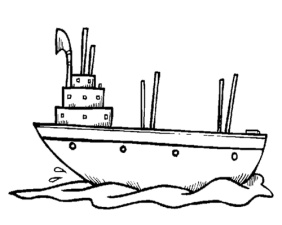 УМЫСЕЛ В НЕУПЛАТЕ НАЛОГОВ
ДОПРОСЫ
Письмо ФНС России от 13.07.2017 
№ ЕД-4-2/13650@
Типичные вопросы на допросах
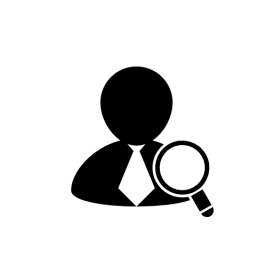 – Кто подбирает контрагентов?
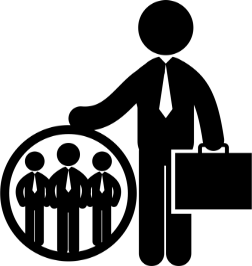 – Вмешиваются ли учредители непосредственно в финансово-хозяйственную деятельность?
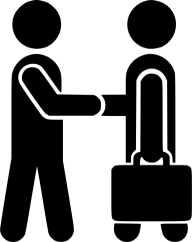 – Знаком ли Вам лично руководитель организации-контрагента?
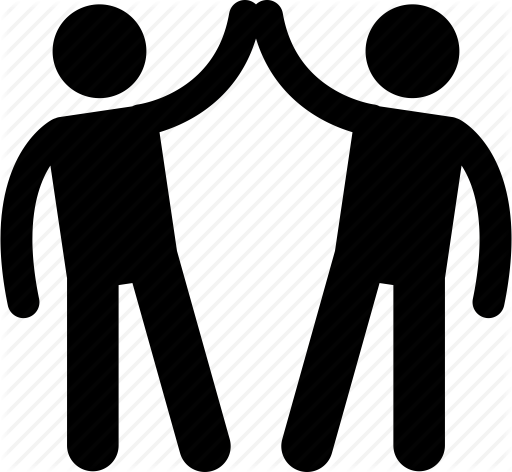 – Какие взаимоотношения (дружеские, деловые)
   Вас объединяют?
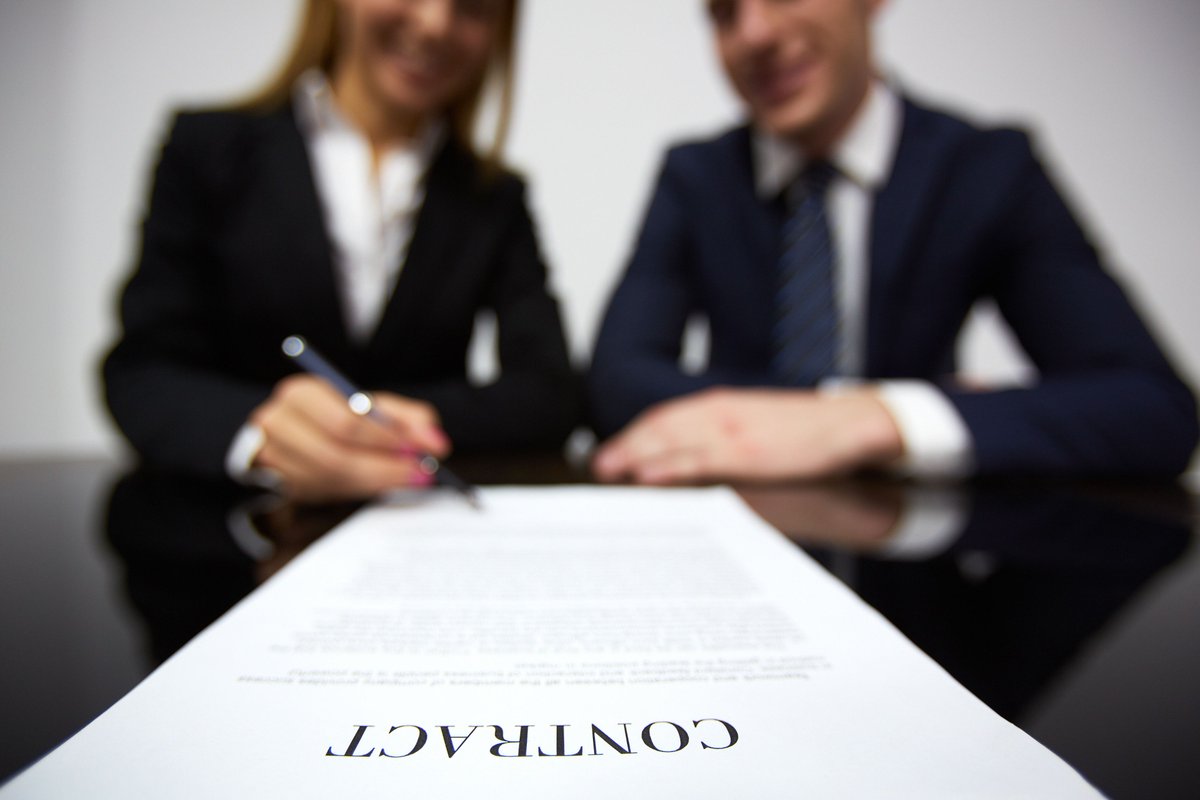 СТОРОНА ДОГОВОРА
Побуждение налогоплательщика к добровольному уточнению налоговых обязательств, увеличению налоговой базы
Выдержка из Протокола рабочей группы по легализации налоговой базы


«…В целях повышения эффективности контрольной работы, направленной на повышение налоговой культуры налогоплательщиков с генеральным директором проведено совещание, в ходе которого было указано на признаки нарушения пределов прав в части завышения налоговых вычетов по НДС по сделкам с вышеуказанными контрагентами.
Генеральному директору предложено ДОБРОВОЛЬНО УТОЧНИТЬ НАЛОГОВЫЕ ОБЯЗАТЕЛЬСТВА ДО НАЗНАЧЕНИЯ ВЫЕЗДНОЙ НАЛОГОВОЙ ПРОВЕРКИ отказа от применения вычетов по НДС по сомнительным сделкам.
Предложено самостоятельно оценить налоговые риски в соответствии с Приказом ФНС России от 30.05.2007 года № ММ-3-06/333@...»
54.1 НК РФ : 
пример риска для покупателя
Ст. 54.1 НК РФ может быть коварна и по отношению к добросовестным поставщикам и покупателям.
Важно быть уверенным в стороне договора!

Поставка реально осуществлена группой компаний поставщика, денежные средства оплачены, закрывающие документы подписаны.

ИП, являющийся стороной договора не обладал ни материально-технической базой, ни сотрудниками и сам реально договор исполнить не мог. 

Так ПОКУПАТЕЛЬ получает обвинение в нарушении положений ст. 54.1 НК РФ и теряет право на вычеты и расходы по налогу на прибыль.
Поставщик
Реальная поставка
Покупатель
«Технический» ИП
Оплата по договору
Позиция ФНС: ст. 54.1 НК РФ
ИСПОЛНЕНИЕ СДЕЛКИ ИНЫМ ЛИЦОМ
Фабула:
Общество приобрело товар у «нереальных контрагентов» по договорам поставки

Выводы  при ВНП:
Контрагенты приобретали металлопрокат у третьих лиц, при этом доставка напрямую от фактического поставщика в адрес Общества
Упаковка, перегрузка контрагентами не осуществлялась- товар в неизменном затаренном виде доставлялся от производителя до Общества
Стоимость товара у фактического поставщика на 50% ниже поставки его Обществу
Собственных средств у поставщиков не было, авансирование Обществом 
В отчетности поставщиков выручка с наценкой о реализации не отражалась
Выявлен факт передачи обналиченных денежных средств (выведенной наценки) Обществу
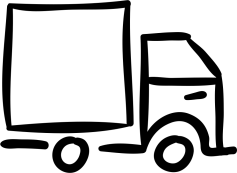 ВАЖНЫЙ СУДЕБНЫЙ АКТ
Толкование судом ст.54.1 НК РФ, определение РАСЧЕТНЫМ ПУТЕМ объема прав и обязанностей налогоплательщика
Решение арбитражного суда Кемеровской области
от 25.09.19 Дело № А27-17275/2019 (Кузбассконсервмолоко)
Налоговые органы: НП -11 800 404, пени, штрафы 
                                        НДС -4 244 257, пени, штрафы
 Суд: Только НДС, расходы обоснованы !!!
СЕЛЬ-ХОЗ-ПРОИЗ-ВОДИ-ТЕЛЬ
ПРОВЕРЯЕМАЯ
 КОМПАНИЯ
сомнительныйКОНТРАГЕНТ
Реальная поставка сырого молока
-Формальный документооборот: налогоплательщик самостоятельно осуществлял операции, связанные с поставкой сырого молока напрямую от сельхозпроизводителей:
-Вычеты НДС не обеспечены источником в бюджете, т.к. спорные контрагенты  представили нулевую отчетность  или мин. сумма налога
--Инспекция не оспаривала факт несения расходов со ссылкой на ст. 54.1 НК  РФ, т.к. они понесены не по сделкам со спорными контрагентами, а по неоформленным отношениям с реальными поставщиками-сельхозпроизводителями
-Подтвержден факт движения товара, использование его в производственной деятельности, размер расходов подтвержден.
СЕЛЬ-ХОЗ-ПРОИЗ-ВОДИ-ТЕЛЬ
сомнительныйКОНТРАГЕНТ
Реальная поставка сырог молока
сомительный КОНТРАГЕНТ
СЕЛЬ-ХОЗ-ПРОИЗ-ВОДИ-ТЕЛЬ
Реальная поставка сырого молока
Важно определять действительный размер налоговых обязательств! Ст.54.1 НК РФ не отменяет правовые позиции, выработанные ранее судебными инстанциями (расчетный метод, учет реально понесенных расходов).
УСПЕХ в судебном споре по ННВ
(привлечение 3-их лиц к исполнению договора)      Дело № А49-8880/2017
По результатам ВНП налоговый орган доначислил организации-производителю цемента более 50 000 000 руб.НДС. 
Основание: необоснованные вычеты НДС, предъявленного при приобретении услуг по доставке цемента автомобильным транспортом. Т.к. организации-грузоперевозчики не могли оказать услуги перевозки, не имея необходимых кол-ва автотранспорта и штата водителей. Не были заключены договоры с 3 лицами.
Весомые доводы: обеспеченность контрагентов штатом водителей, автотранспортом и пр. не являлась критерием выбора контрагентов и не могла им являться, т.к. убеждаться в способности потенциальных контрагентов исполнять обязательства лично (без привлечения третьих лиц) завод не мог ввиду отсутствия строго определенного объема планируемых к приобретению услуг; 
-завод обоснованно допускал, что оказание услуг будет обеспечиваться контрагентами, в т.ч. благодаря действиям, направленным на поиск и привлечение такой техники и обладающих соответствующей квалификацией водителей.
-нарушение законодательства контрагентами не может негативно отражаться на заводе
Надо быть готовым обосновать работу с посредником!
Наличие посредников – возможны налоговые риски!
1.Инспекторы лояльнее относятся к посредникам, если производители не работают с небольшими поставками (завод заключает с агентами соглашение о сотрудничестве) (Постановление АС ВВО от 15.07.19 № А17-4682/2017)

2.Иметь в наличии рекомендательное письмо завода (Постановление АС ПО от 27.12.18 № А65-13137/2018)

3.Можно направить производителю предложение о сотрудничестве, если он не ответит есть шанс выиграть в суде (Постановление АС УО от 26.04.17 № А71-8692/2016)

4.Если ранее работали с производителем, а потом с посредником- придется объяснить причину (определение ВС от 07.02.18 №305-КГ17-23519). Возможные причины: поставщик пересмотрел условия, посредник предложил более выгодный вариант сотрудничества и пр.

5.Надо сохранять деловую переписку с потенциальными партнерами, коммерческие предложения, скриншоты с акциями – это поможет доказать деловую цель привлечения посредника.

6.Закупать продукцию у посредника может быть выгоднее из-за более выгодной системы расчетов
 (Постановление АС УО от 14.12.17 №А47-12146/2016)
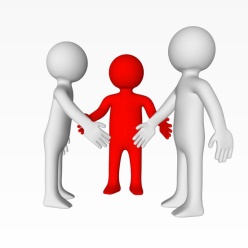 ДЕЛОВАЯ ЦЕЛЬ и РЕАЛЬНОСТЬ СДЕЛОК
Постановление АС МО от 10.10.19 № Ф05-16521/2019

Цена вопроса: 139 000 000 руб. (НП и НДС)
Деятельность: закуп и реализация твердосплавного металлорежущего инструмента.
Инструмент после приобретения его у поставщиков проходил процесс низкотемпературного отжига (термостабилизация)    и затем реализовывался контрагентам.
Деловая цель: прохождение инструментом процесса термостабилизации позволяло улучшить режущие свойства инструмента на 10-20%, что позволило Обществу повысить стоимость инструмента для покупателей, тем самым увеличить прибыль Общества. 

Позиция НО: ННВ – завышение расходов  путем включения в цепочку движения ДС лишнего звена. 

Позиция суда: ► Нет признаков взаимозависимости 
►Общество не несет ответственность за контрагентов 2-3 звена (контрагентов контрагента)
► У подрядчика был специалист, а оборудование субподрядчика
►НО не допросили ген.дир. субконтрагента (с оборудованием),   
    опросы сделал адвокат и заверил их у нотариуса!
Аффилированность
Субподрядчик
Субподрядчик
Поставщик
ООО 
«МВС ГРУП»
ОСНО
проверяемый налогоплательщик
ООО 
«Техсервис»
Подрядчик
Поставщик
Поку-патель
Поку-
патель
Поку-
патель
Деловая  цель реализации товара через взаимозависимых ИП
Постановление АС УО от 25.09.2019 
Дело № А76-27603/2017 (ООО «Шининвест») 
Суд признал отсутствие схемы формального дробления
Продажа автошин
Позиция НО: схема реализации товара через взаимозависимых лиц на ЕНВД для уменьшения налоговых обязательств по НДС и НП. Налогоплательщик мог сам реализовывать товар.

Суды: 
1.Компания А создана после регистрации ИП
2.Суды не придали значение взаимозависимости, наличию общего сайта, товарного знака, счетам в 1 банке и пр.
3.ИП кроме розницы активно развивали сервисное направление (услуги ремонта, техобслуживание и мойка автотранспорных средств). Компания А этим никогда не занималась.
ЭКОНОМИЧЕСКАЯ ВЫГОДА! Комплектуя шинами и др. товаром розничных операторов, компания значительно снижает риск появления конкурентов, в регионах он является лидером оптовых продаж.
Компания А
проверяемый налогоплательщик
ОСН
опт
ИП
ЕНВД
розница
ИП
ЕНВД
розница
ИП
ЕНВД
розница
розничная торговля
Поку
патель
Поку
патель
Поку
патель
Поку
патель
Позиция ФНС: реальность сделки, 54.1 НК РФ
Приобретение запчастей для спецтехники

Фабула:
ООО-добыча угля на месторождении собственными силами
На балансе большое количество спецтехники, которое требовало постоянно ремонт
Выводы при ВНП:
●ООО приобретало детали для ремонта у «фирмы-однодневки», в т.ч. приобрели новый ковш
● Все ремонтные работы выполнялись штатными работниками
● Детали механикам передавали на основании накладной на списание 
товаров
● Работники ООО дали показания, что ремонт выполняли своими силами, 
ремонтировали старый ковш с использованием подручных материалов
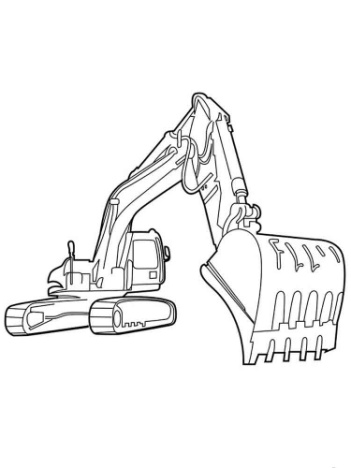 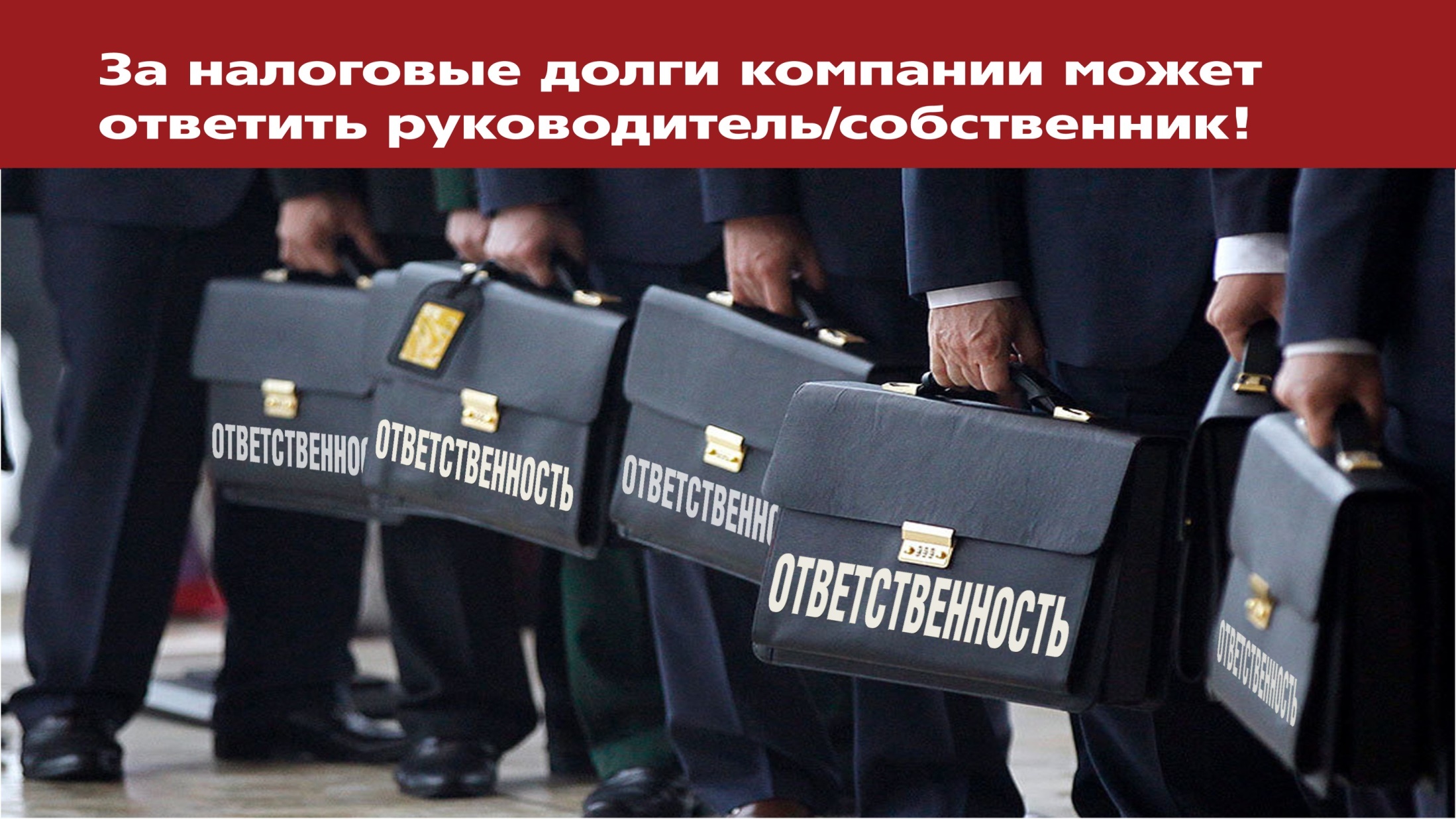 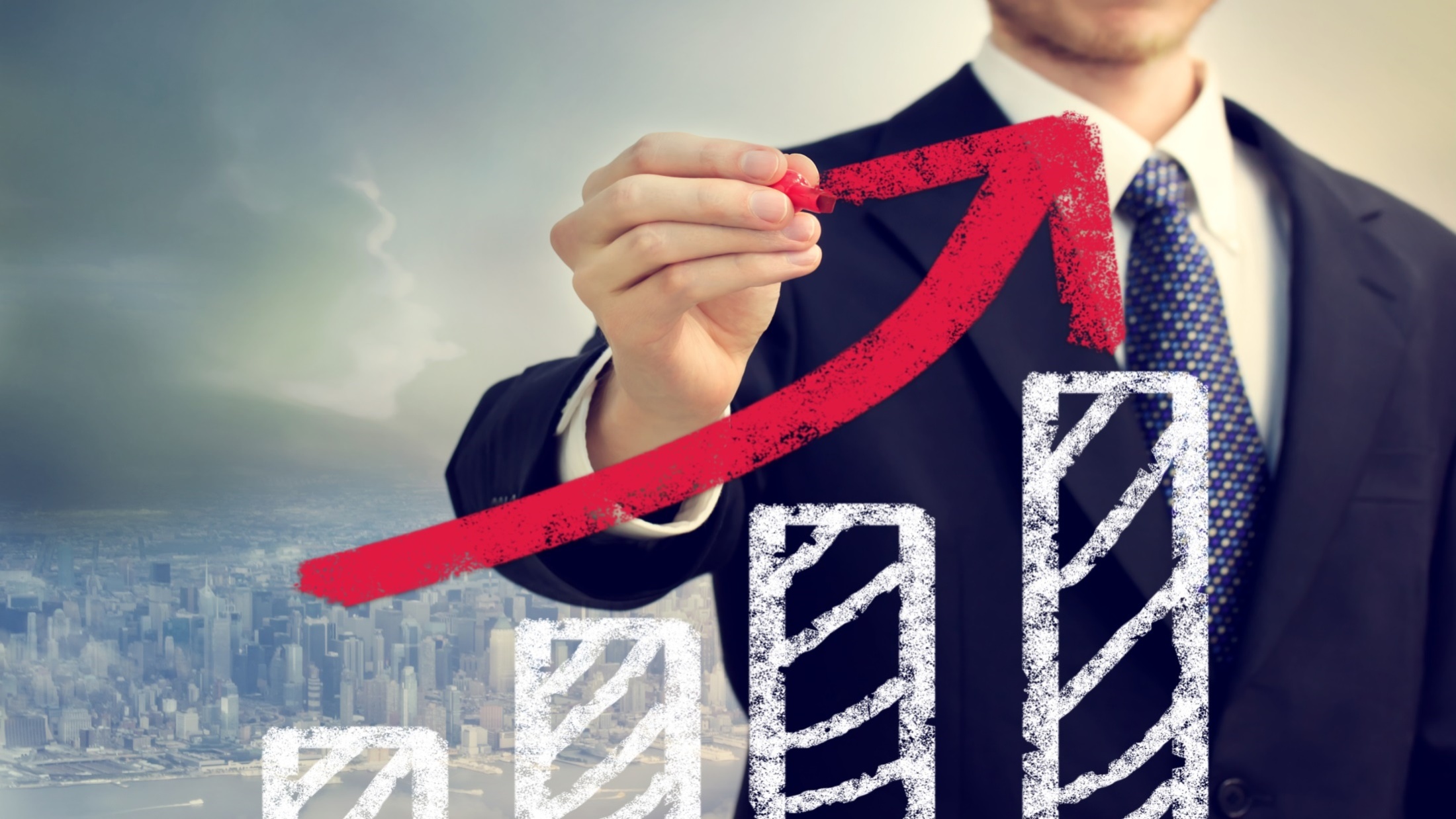 Заголовок ( на фоновой картинке)
►
ЗА НАЛОГОВЫЕ ДОЛГИ КОМПАНИИ 
МОГУТ НЕСТИ ОТВЕТСТВЕННОСТЬ 
СОБСТВЕННИКИ/РУКОВОДИТЕЛИ БИЗНЕСА, БУХГАЛТЕРЫ КОМПАНИЙ.
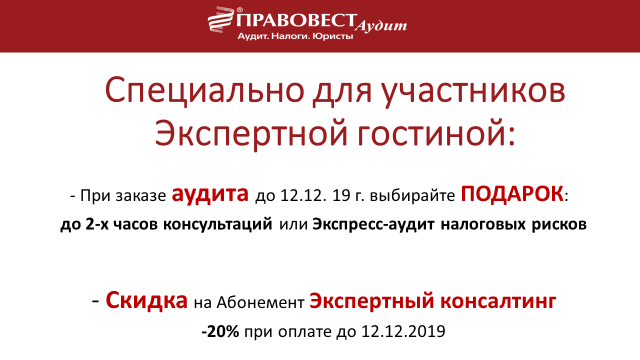